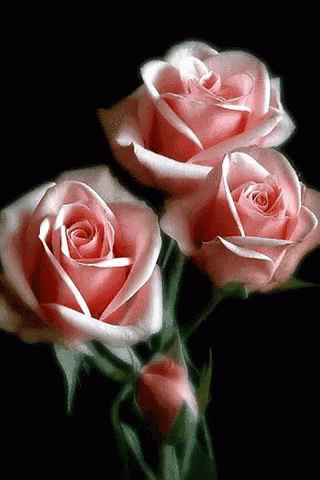 WELCOME
Teacher’s Introduction
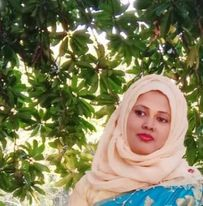 Mst.Sharmin Akter
Assistant teacher
Matoin Govt. Primary School
Hajigonj, Chandpur
E-mail:
mstsharminakter1985@gmail.com
Lesson Identity
Class :Four
Subject : English
Lesson : 1-2(A)
Unit:40
Time : 40 min
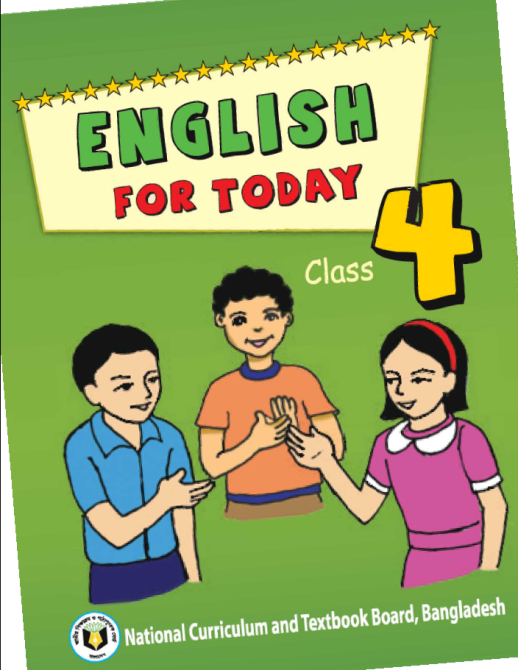 Learning Outcomes
Student’s will be able to-

Listening:1.1.1-become familiar with English 				sounds by listening to common 			English word.

Speaking:1.1.2-say simple words and phrases with 			proper sounds and stress.

Reading:1.4.1-read words and phrases with the 			help of visual clause (about 30 new 			words) and simple sentences.
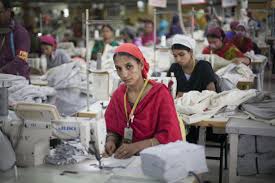 Discuss about the picture and tell me what will be our todays topic ?
Todays lesson topic
A garment’s workers day
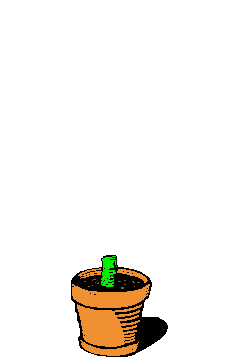 Input
N
E
W

W
O
R
D
S
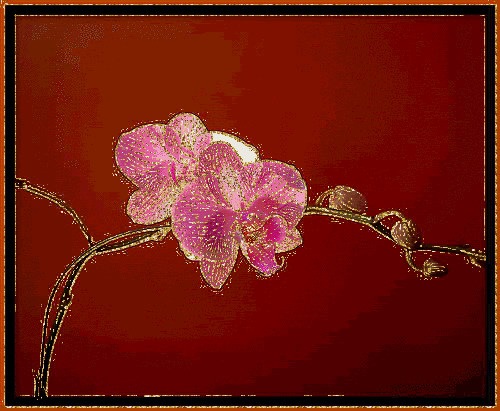 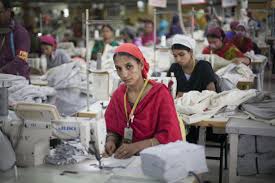 Who work in a garment.
Garment worker
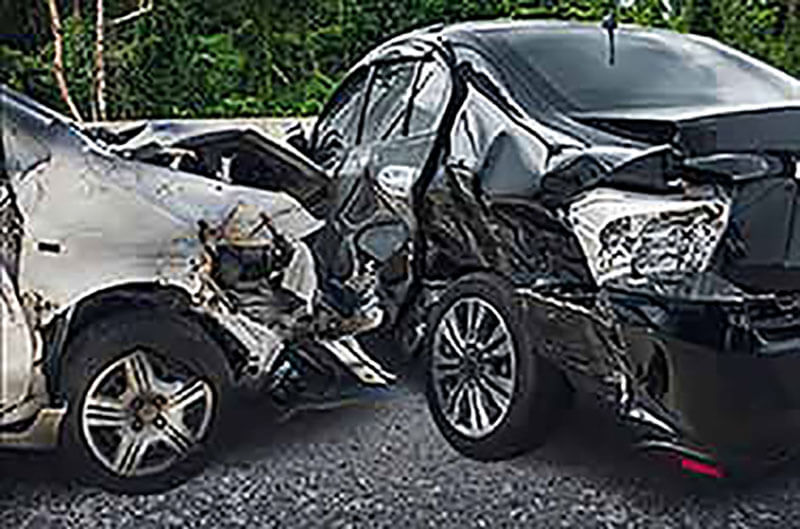 An unfotunate incident by which be damage or injury.
accident
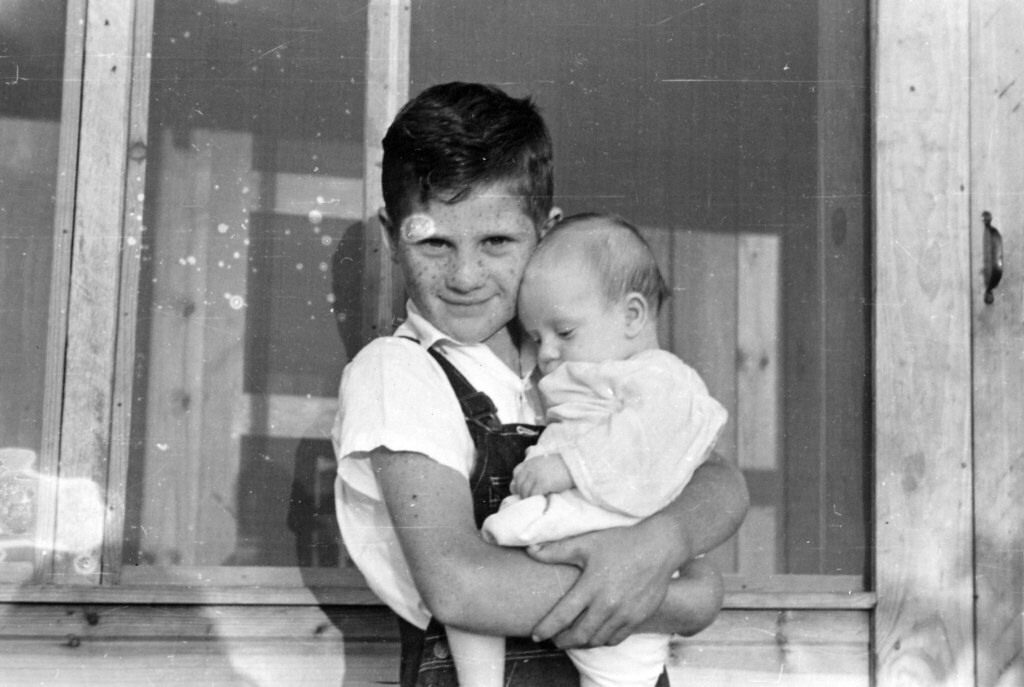 junior
younger
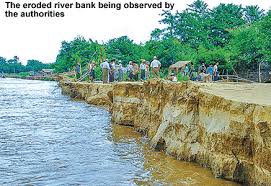 The process eroding by wind, water etc.
River erosion
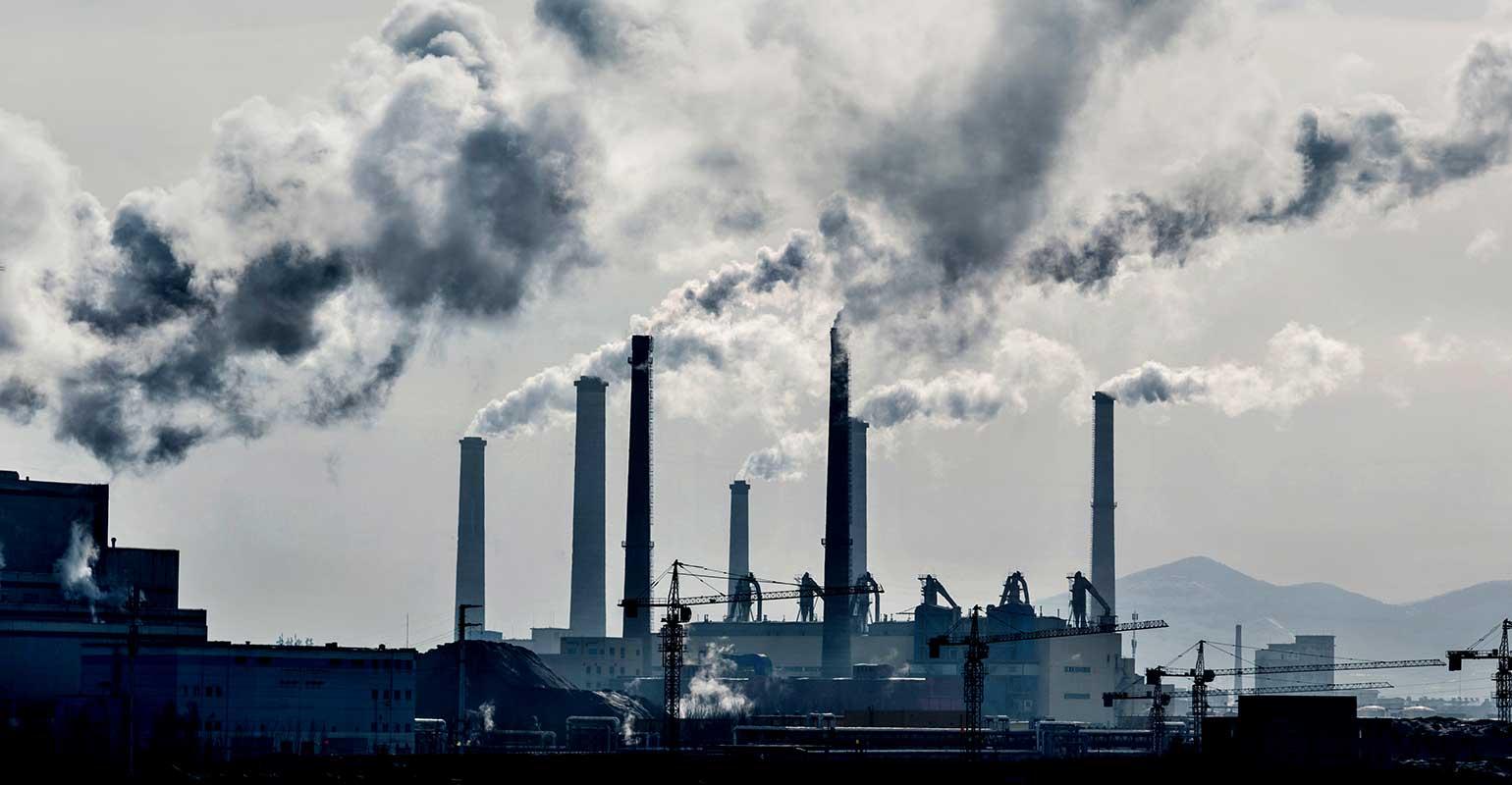 mill
factory
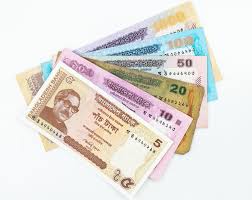 A current medium of exchange in the form of coin and banknotes.
money
Open your book at page 80.
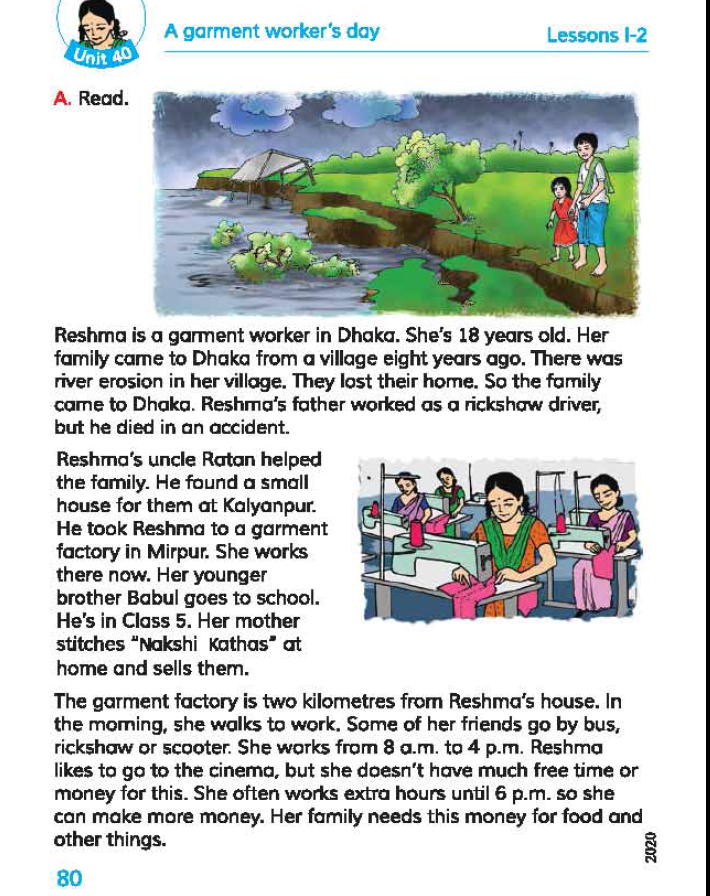 Teacher’s reading
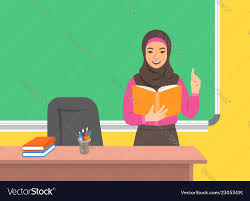 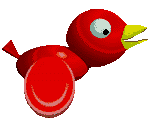 Practice
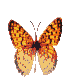 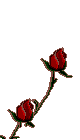 Student`s   reading
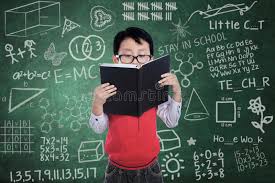 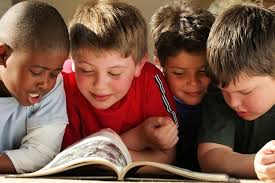 Group reading
Silent Reading
            5 minutes
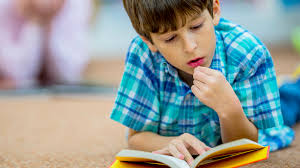 Questions
1 What is Reshma ?
2.Who did help her ?
3.Who stich Nakshi Katha?
4.How far the factory ?
Answer `s
Reshma is a garment worker.
Her uncle Ratan helped her.
 Reshma’s mother stiches Nakshi Katha.
The factory is 2 kilometres from Reshma’s house.
Now we will play “BINGO” game
stich
garment
Work
accident
cinema
factory
extra
erosion
task
Write five sentences about your father’s occupation.
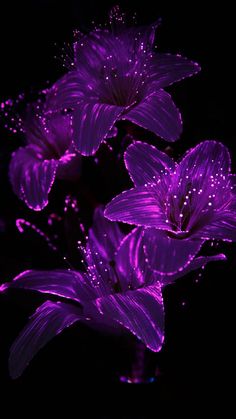 thanks